Сільське господарство світу. Географія основних зернових і технічних культур та виробництва продукції тваринництва. Зональність світового сільського господарства. Найбільші країни-виробники та експортери сільськогосподарської продукції. Практична робота №3 Визначення основних технічних культур помірного та тропічного поясів
Бартош Є.М.
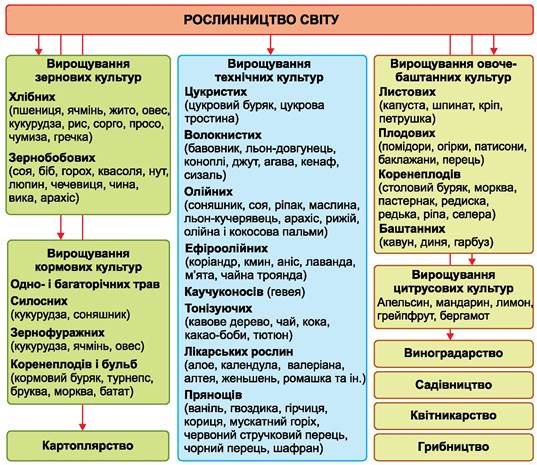 Сільське господарство світу
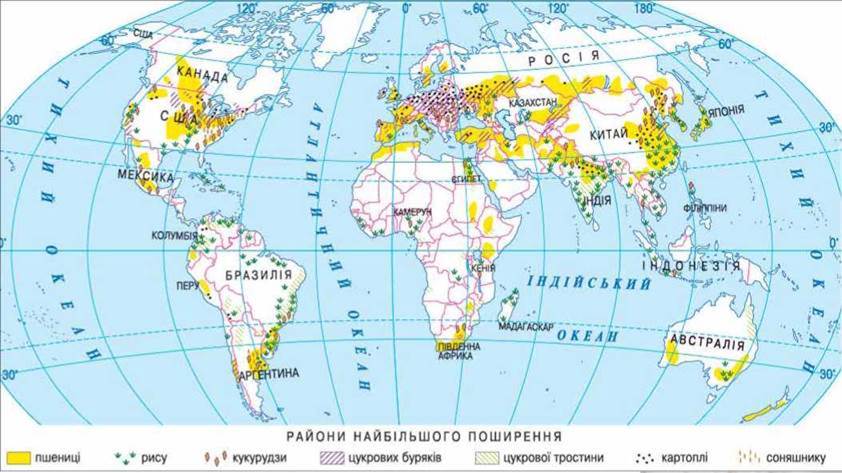 Зернові культури світу
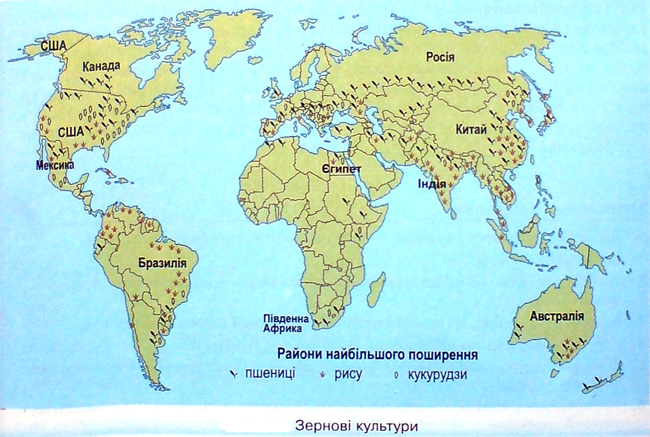 Рік на рік ……..2014                                                          2015
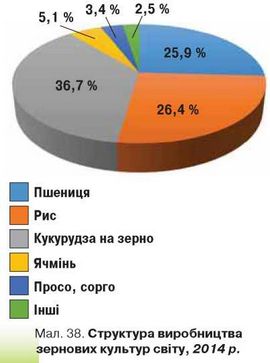 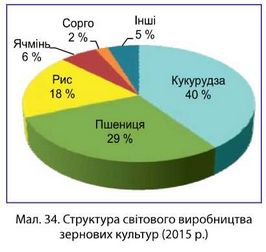 Вирощування пшениці (обсяги)
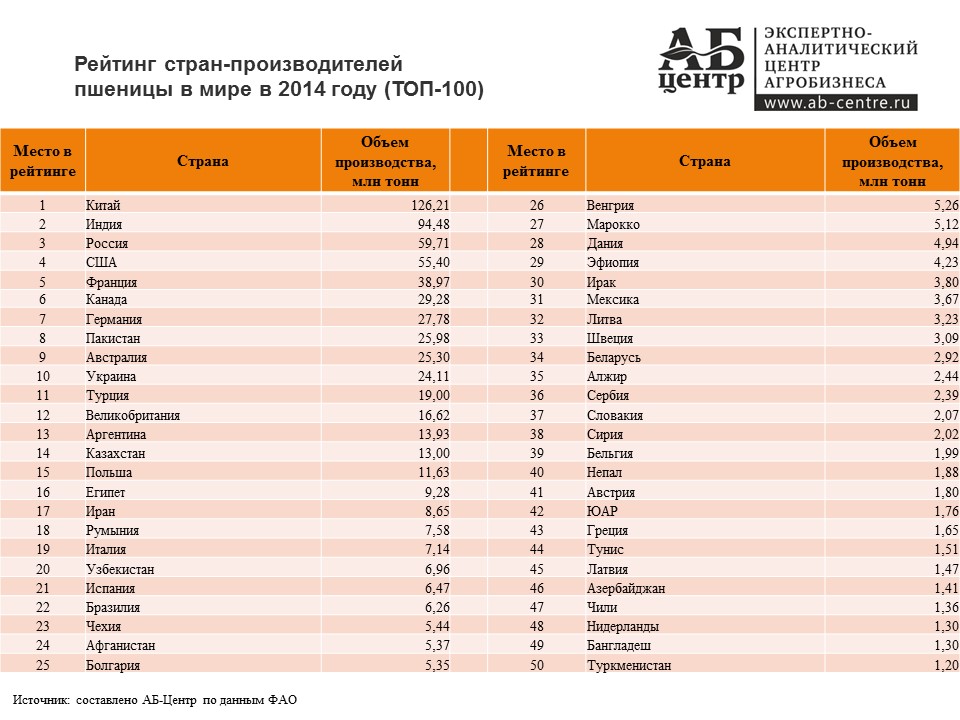 Вирощування пшениці (%)
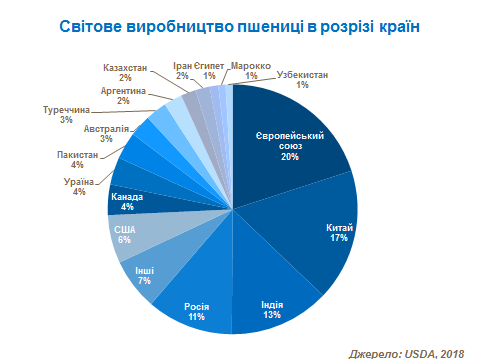 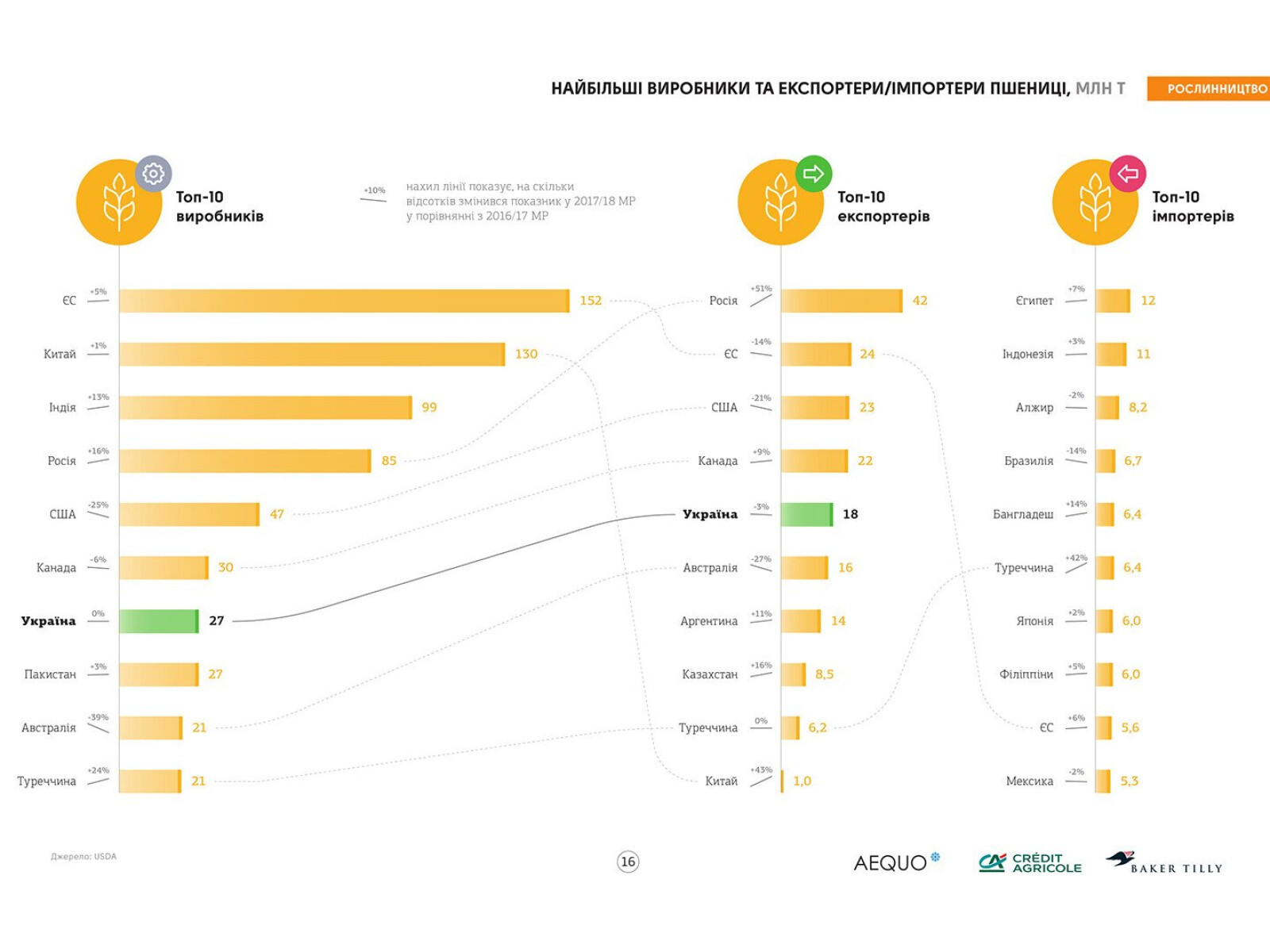 Урожайність пшениці
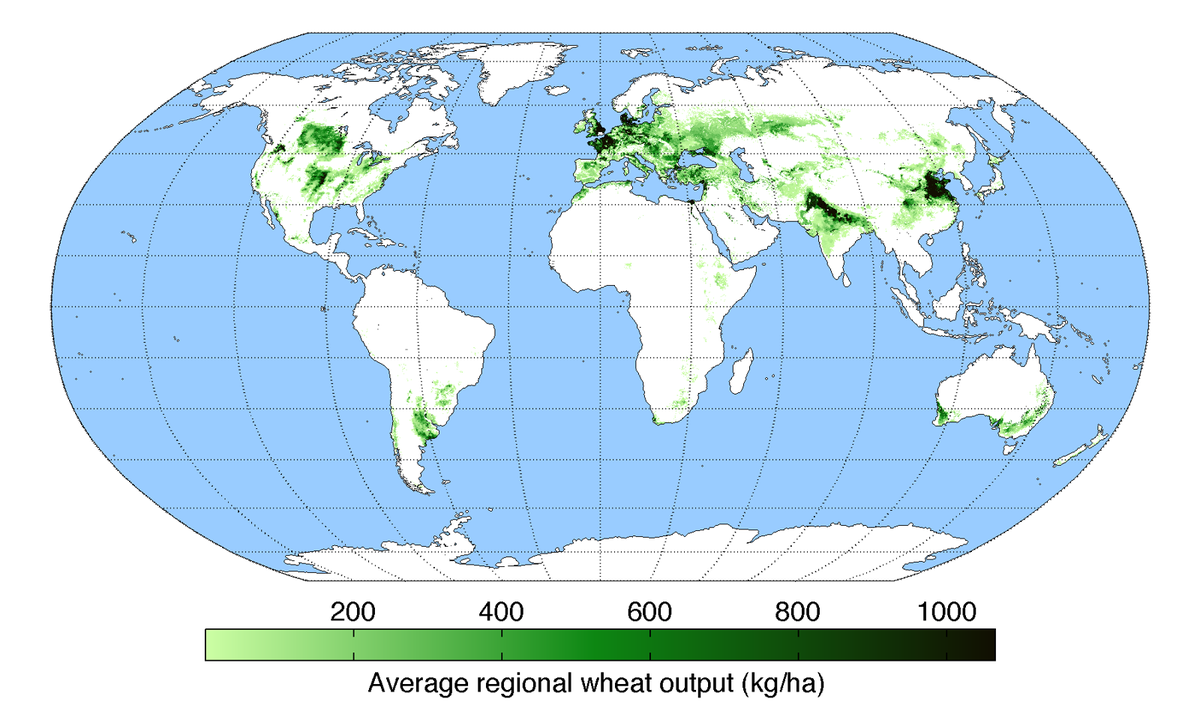 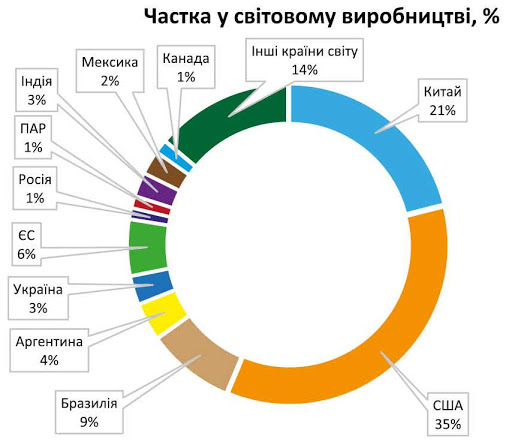 Кукурудза
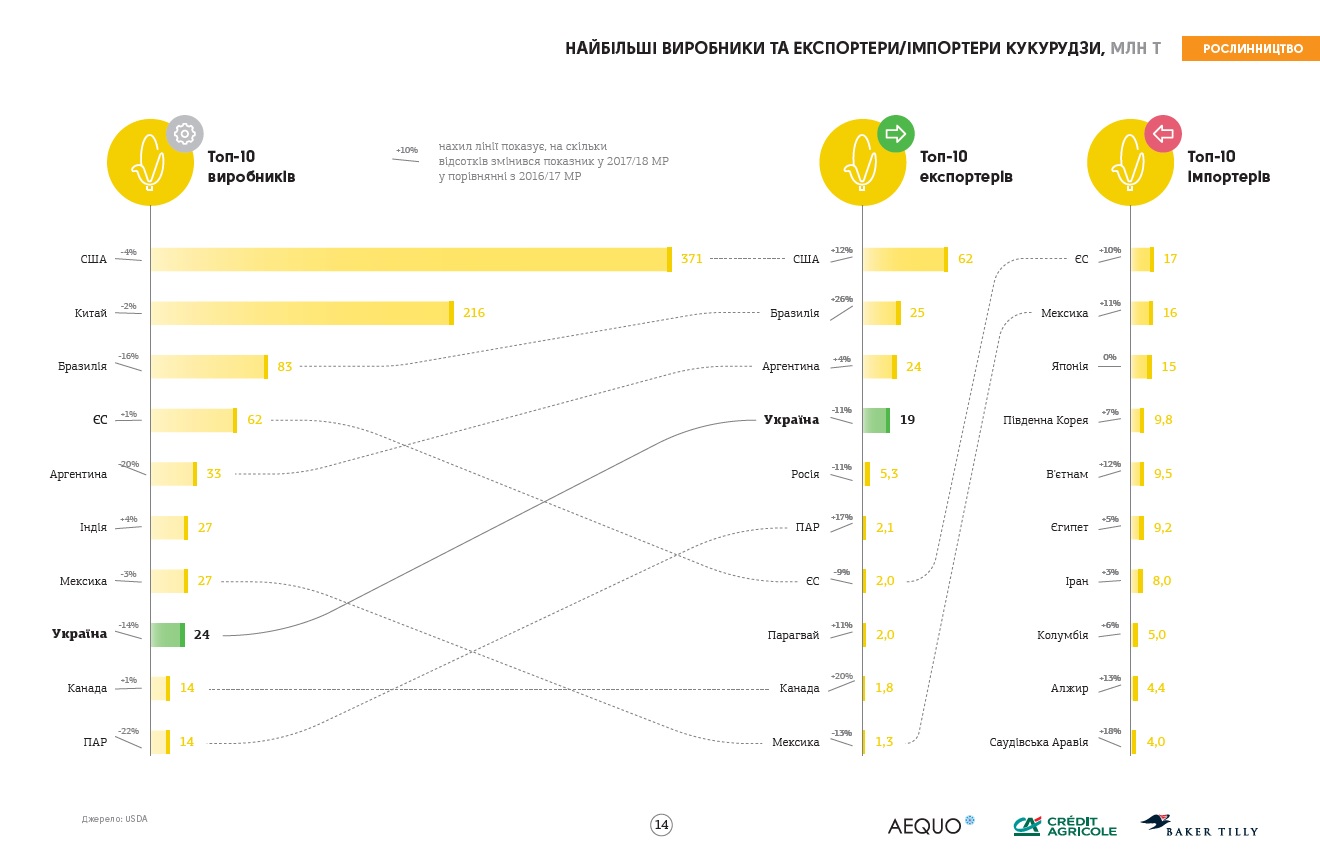 Рис
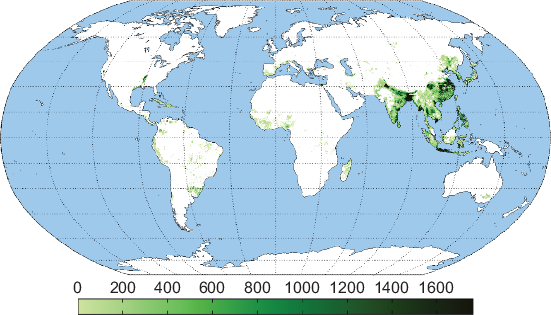 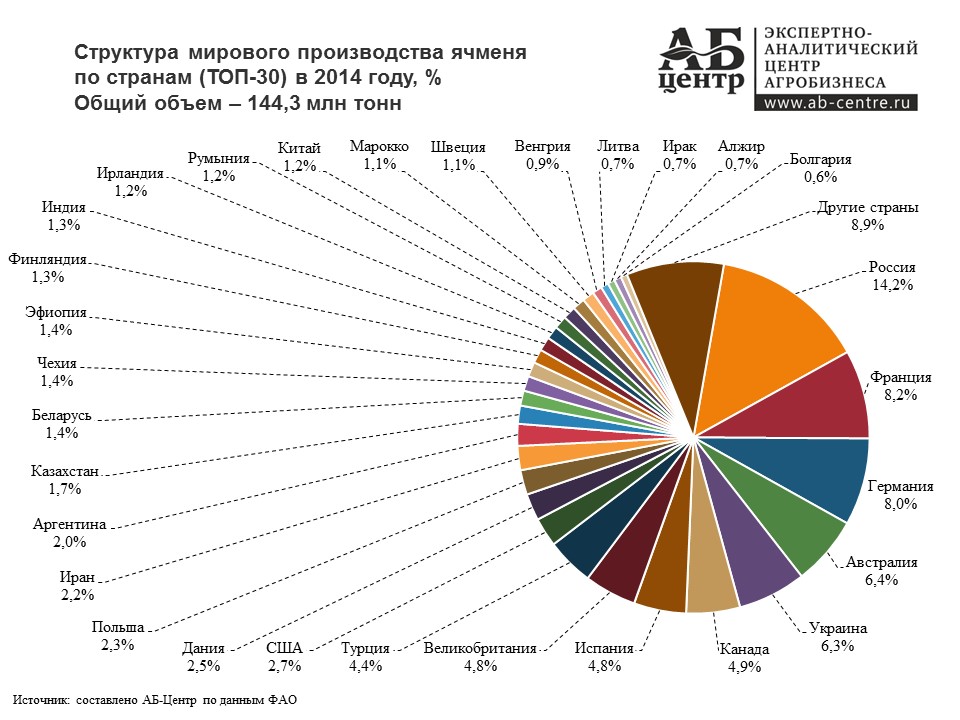 Практична робота №3 Визначення основних технічних культур помірного та тропічного кліматичних поясів
Поділіть сторінку зошита на дві колонки і записуйте до них технічні культури, розглянуті на наступних слайдах
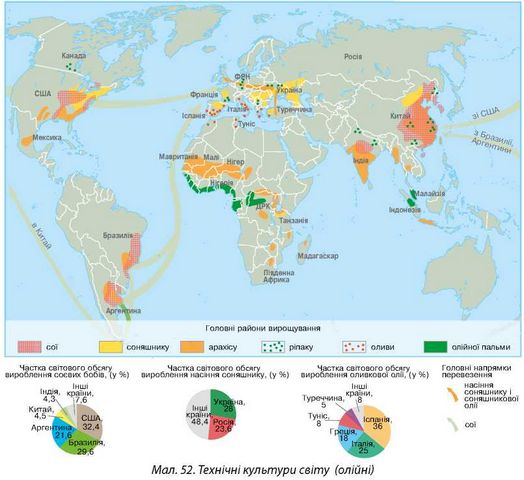 Олійні культури світу
Виробництво соняшнику в світі, млн т
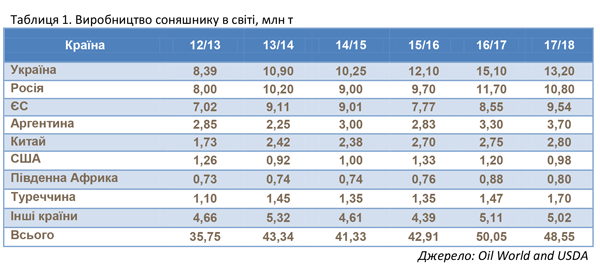 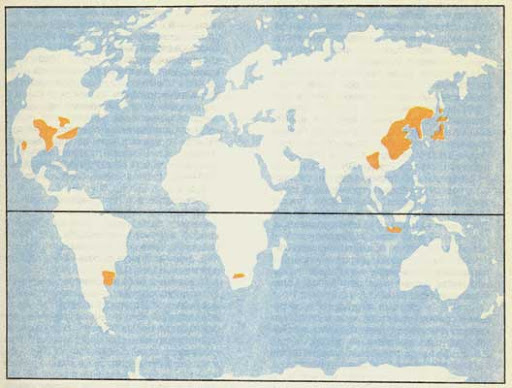 Вирощування сої
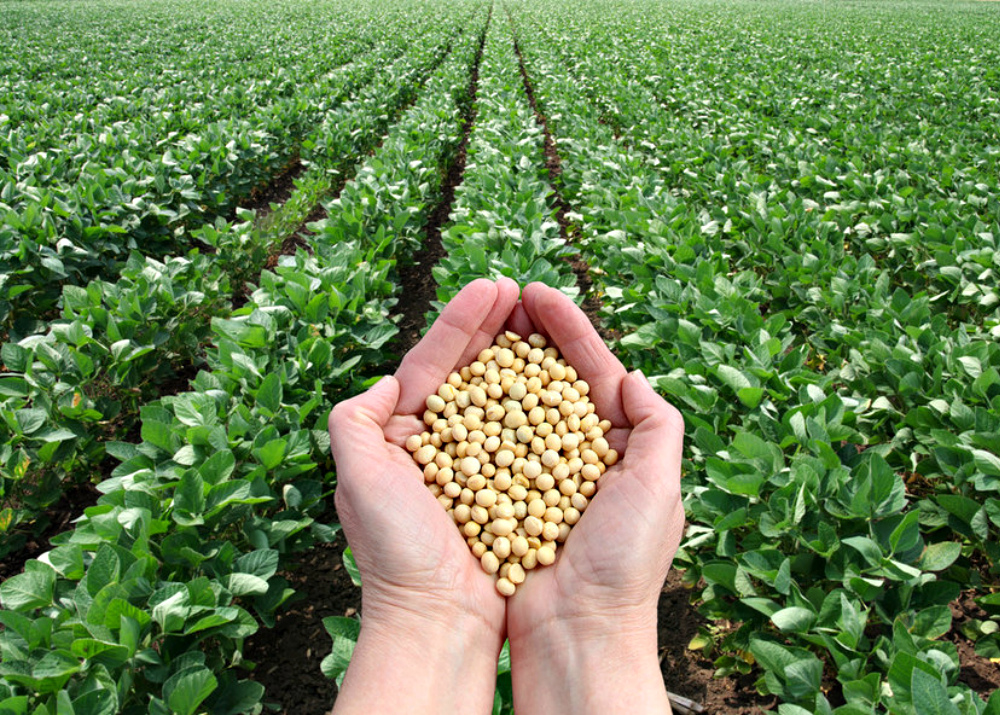 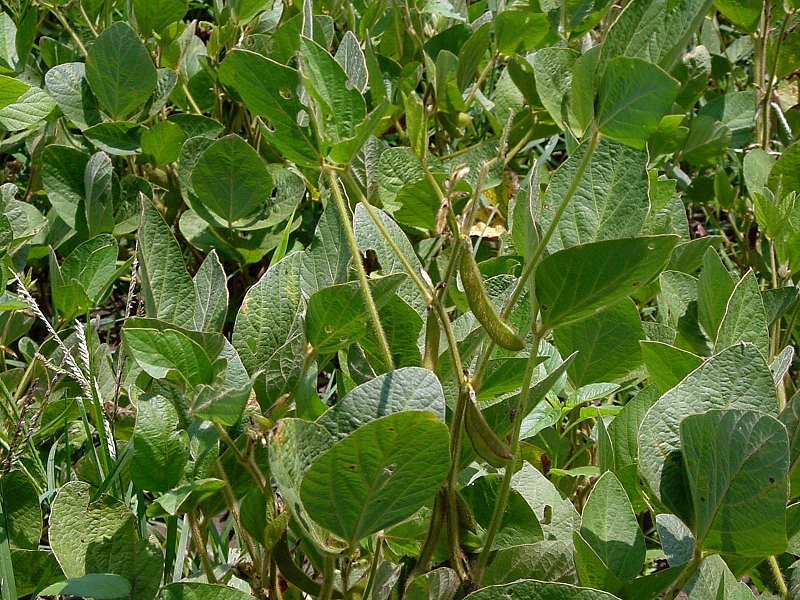 Арахіс
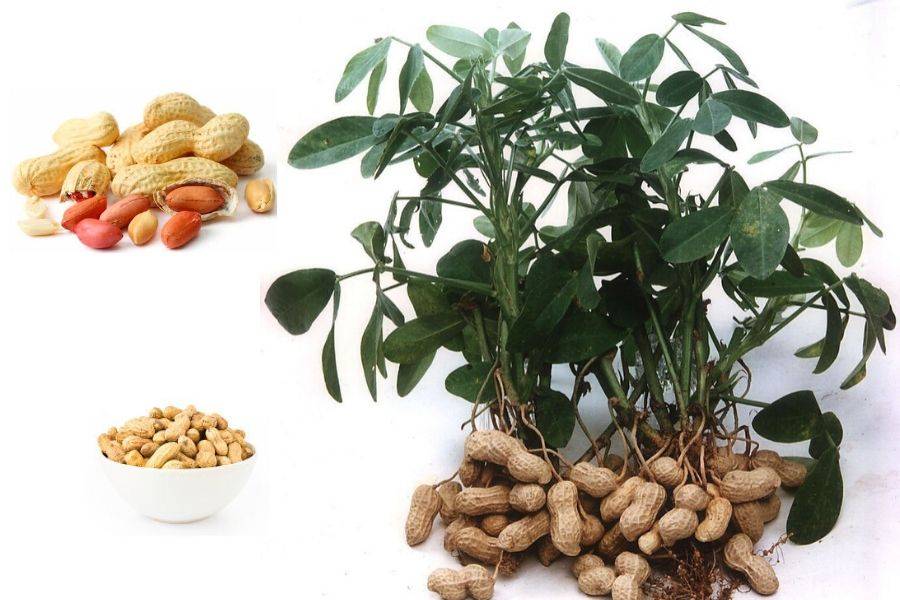 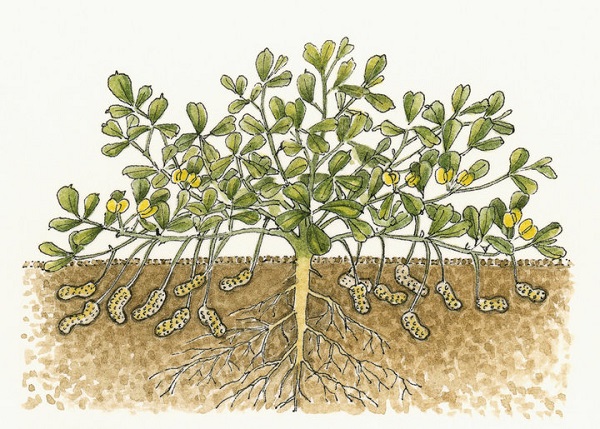 Олійна пальма
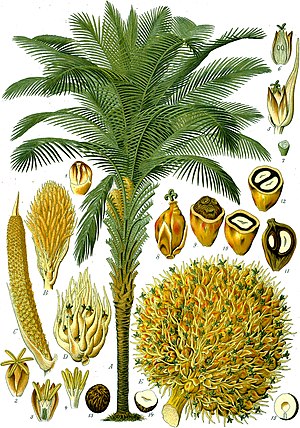 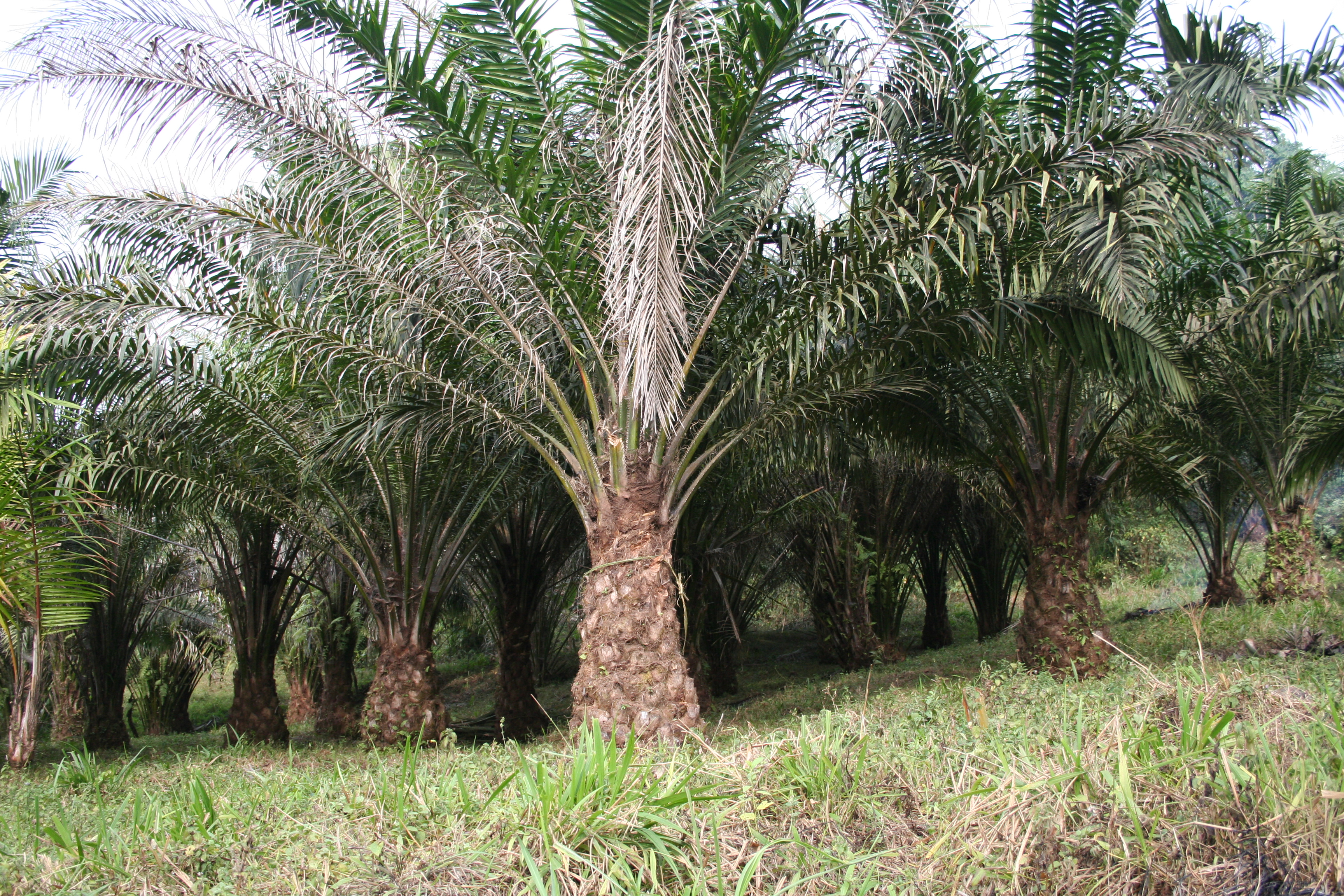 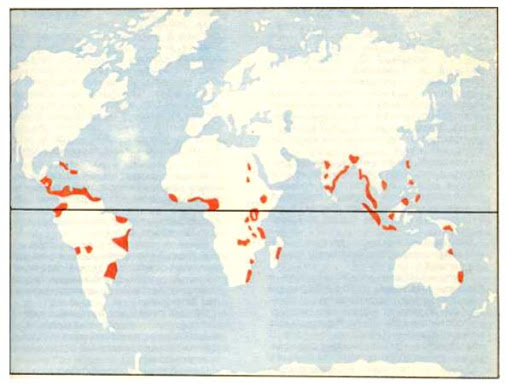 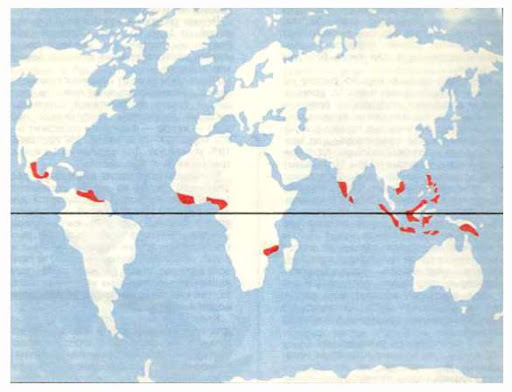 Кокоси
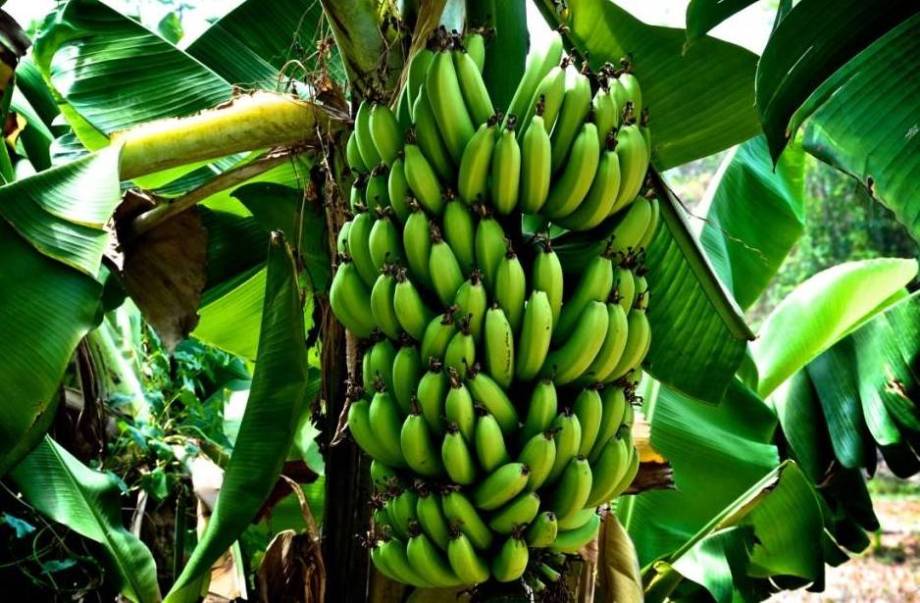 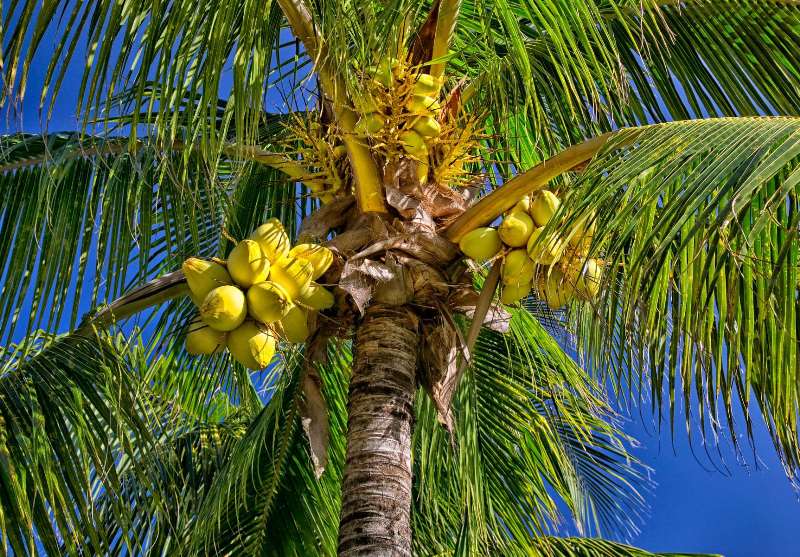 Банани
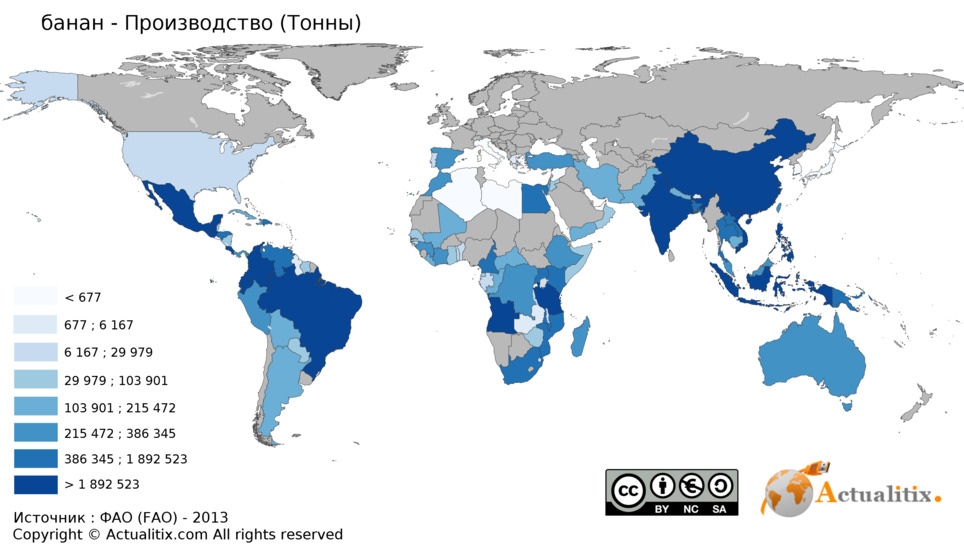 Волокнисті культури світу
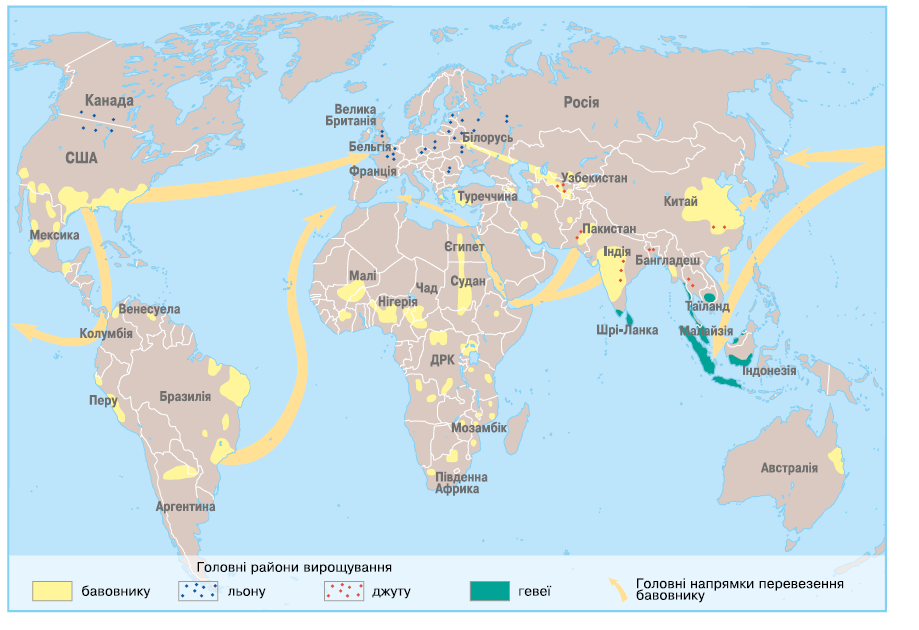 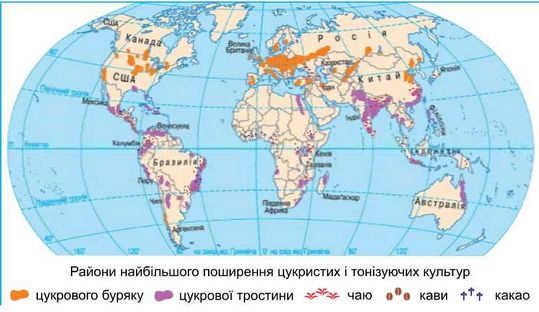 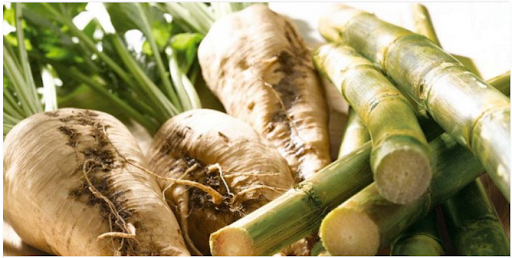 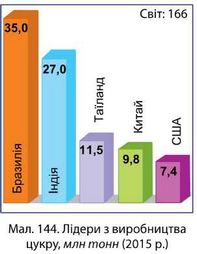 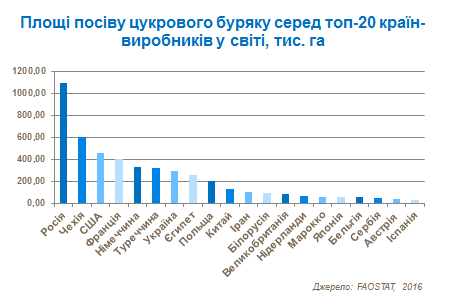 Цукровий буряк          Цукрова тростина
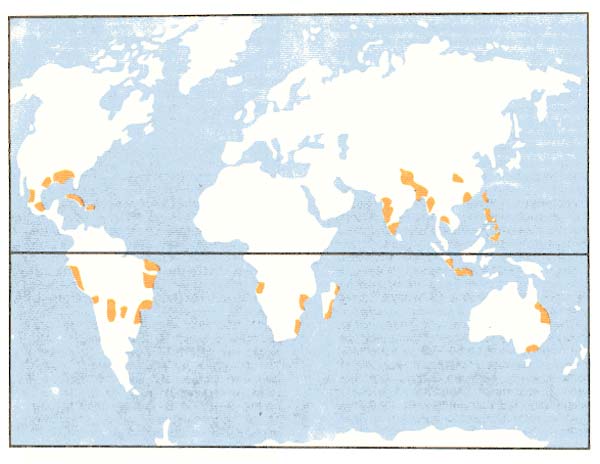 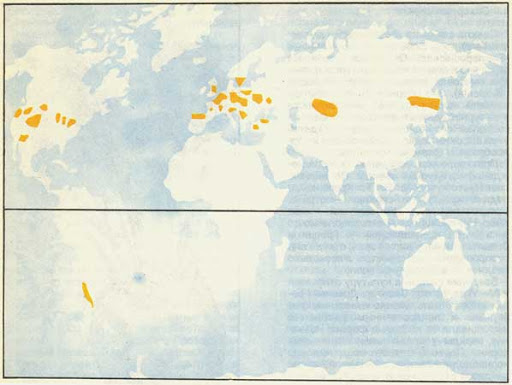 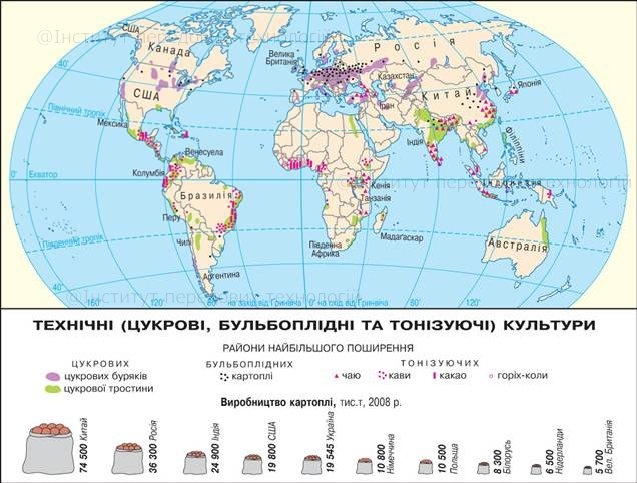 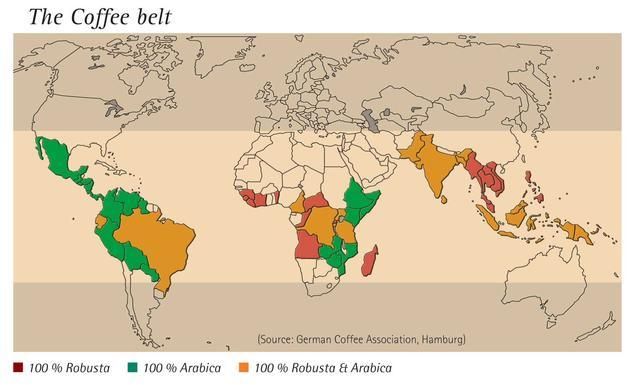 Кава
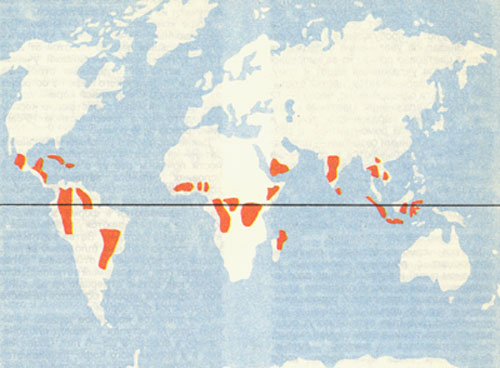 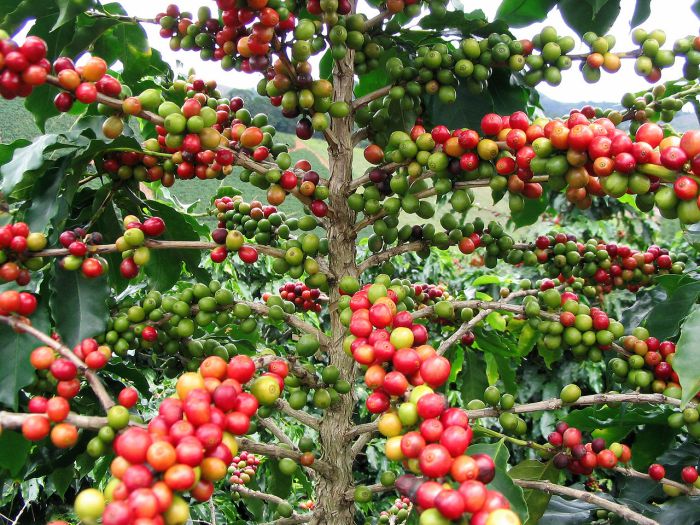 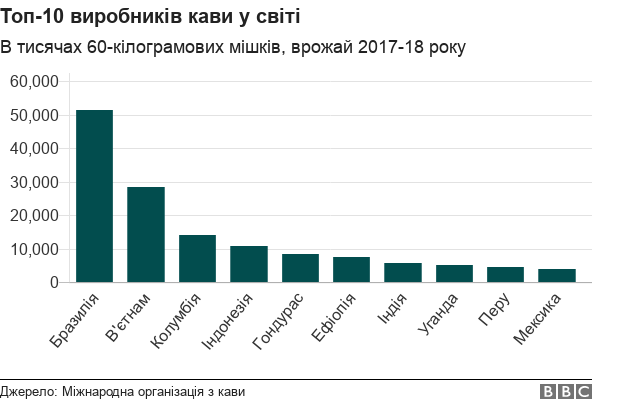 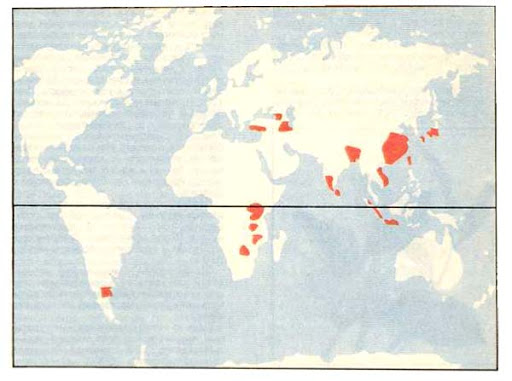 Чай
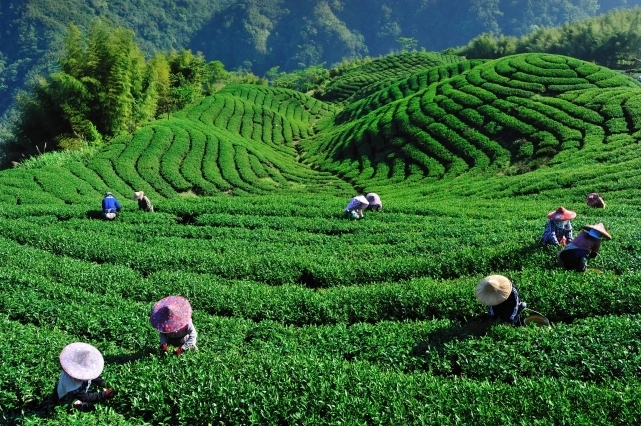 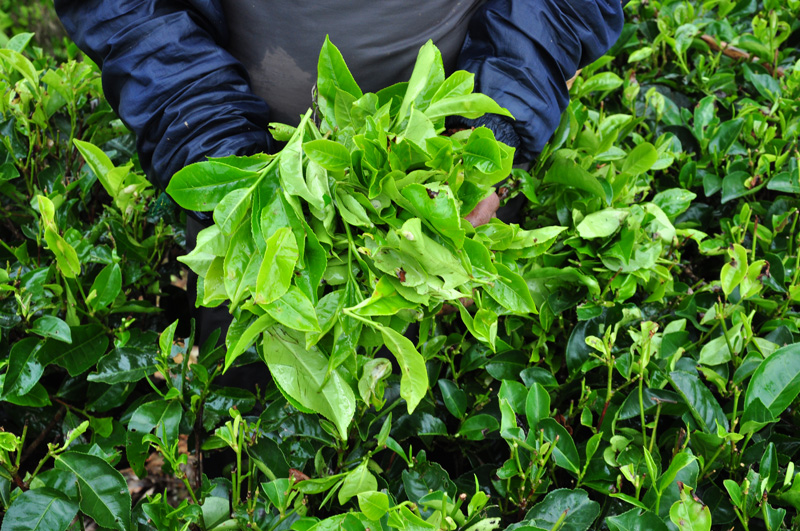 Какао
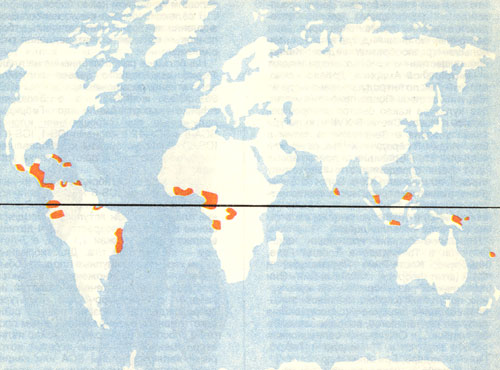 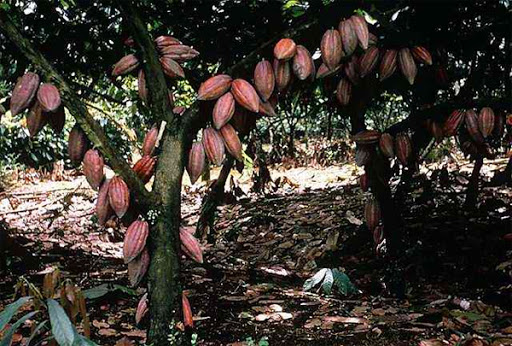 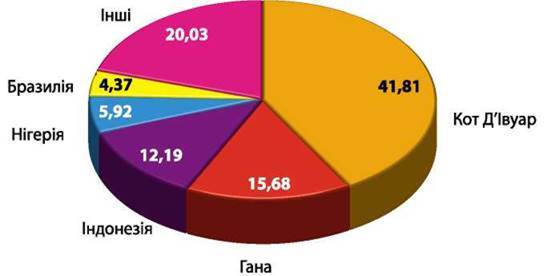 Тваринництво світу
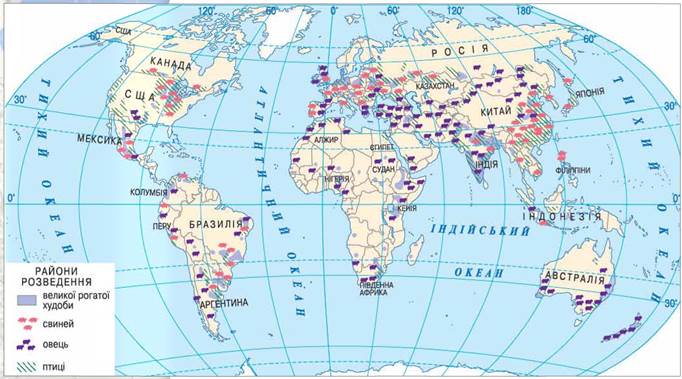 Домашнє завдання:
Опрацювати § 14, вивчити географію головних сільськогосподарських  культур світу, їх провідні країни-виробники та експортери.